Les traces en histoire
TD2
UE11EC4
Le calendrier du S1-S7
Plan du TD2
A) Le thème "Et avant la France ?"

B) Les traces en histoire

C) Les RV de l’Histoire à Blois
A) Le thème : « Et avant la France »
A) Le thème : « Et avant la France »
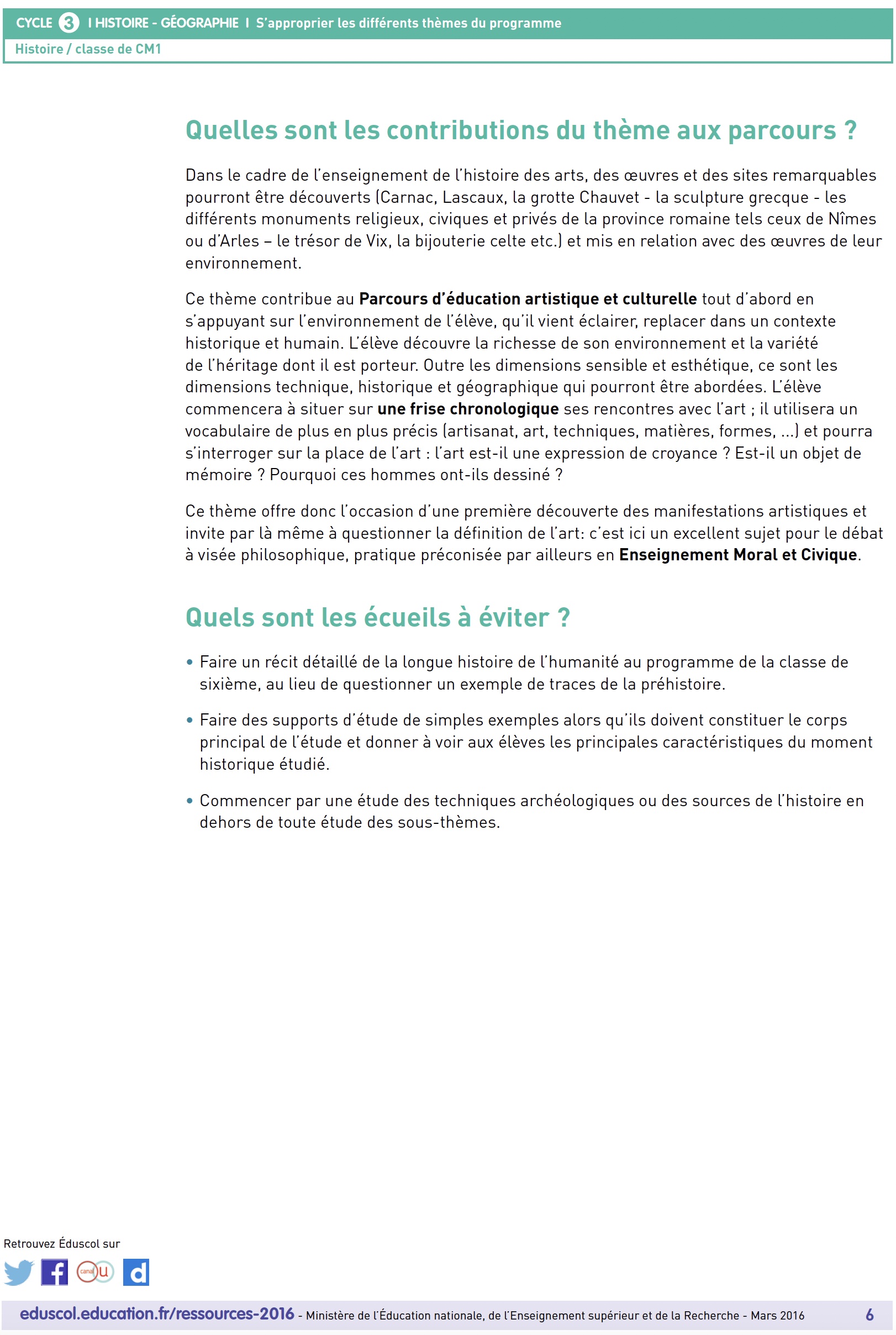 A) Le thème : « Et avant la France »
1) Quelle est la première trace humaine connue sur le territoire français ?
2) 52 avant J.-C. est-elle une année de rupture ?
3) Les Gaulois sont-ils devenus des Romains ?
4) Qu’appelle-t-on la « christianisation » ? Quand est-elle intervenue en Gaule romaine ?
5) Pourquoi l'expression (longtemps employée) "les invasions barbares" est-elle à éviter ?
6) Trois siècles après la disparition de l'Empire romain, Charlemagne a-t-il voulu recréer un empire romain (d’où son titre d’empereur) ?
A) Le thème : « Et avant la France »
Thème 1 : Et avant la France ? (10 à 12 séances) : 4 sous-thèmes (rouges) déclinés en 3 séquences (ci-dessous)
Quelles traces d’une occupation ancienne du territoire français ?
Celtes, Gaulois, Grecs et Romains : quels héritages des mondes anciens ?
Les grands mouvements et déplacements de populations (IV-Xe siècles).
Clovis et Charlemagne, Mérovingiens et Carolingiens dans la continuité de l’empire romain.
Séquence 1 : les premières traces humaines en France
Séance 1 : Se repérer dans l’histoire de France
Travail sur 5 traces du passé à replacer dans les 5 grandes périodes « froides » de l’Histoire
Séance 2 : La grotte de Lascaux (en relation avec l’histoire des arts)
Séance 3 : Les traces anciennes de l’occupation du territoire français
 évaluation
Séquence 2 : les héritages gaulois et romains
Séance 1 : Qui étaient les Gaulois ?
Séance 2 : Les Gallo-romains (romanisation)
Séance 3 : La christianisation de la Gaule romaine (du polythéisme au monothéisme)
 évaluation
Séquence 3 : les premiers rois en France
Séance 1 : Clovis et le royaume des Francs
Séance 2 : Charlemagne : ses conquêtes et son gouvernement
Séance 3 : Les migrations de la fin de l’Antiquité à l’an Mil (peuples germains et huns, musulmans « sarrasins », vikings)
 évaluation
A) Le thème : « Et avant la France »
Thème 1 : Et avant la France ? (10 à 12 séances) : 4 sous-thèmes (rouges) déclinés en 3 séquences (ci-dessous)
Variante pour les séquences 2 et 3

Séquence 1 : les premières traces humaines en France
Séance 1 : Se repérer dans l’histoire de France (rappel de début d’année)
Travail sur 5 traces du passé à replacer dans les 5 grandes périodes « froides » de l’Histoire
Séance 2 : Les traces anciennes de l’occupation du territoire français
Séance 3 : La grotte de Lascaux (en relation avec l’histoire des arts)
 évaluation
Séquence 2 : les héritages gaulois et romains
Séance 1 : Qui étaient les Gaulois ?
Séance 2 : La conquête romaine de la Gaule 
Séance 3 : Les Gaulois sont-ils devenus des Romains ?  (romanisation) La christianisation de la Gaule romaine (du polythéisme au monothéisme)
 évaluation
Séquence 3 : De la Gaule romaine au Royaume des Francs
Séance 1 : La Gaule romaine dans l’Empire romain au Ivème siècle après J-C (christianisation, assise géographique)
Séance 2 : Clovis et le royaume des Francs (intro carte Europe migrations, conquêtes franques, baptême de Clovis)
Séance 3 : Charlemagne : ses conquêtes et son gouvernement (intro sur le changement dynastique, conquêtes, organisation du gouvernement avec missi dominici + écriture et école)
Séance 4 : L’empire de Charlemagne et sa disparition (couronnement empereur, partage de Verdun, nouvelles migrations)
 évaluation
B) Les traces en histoire
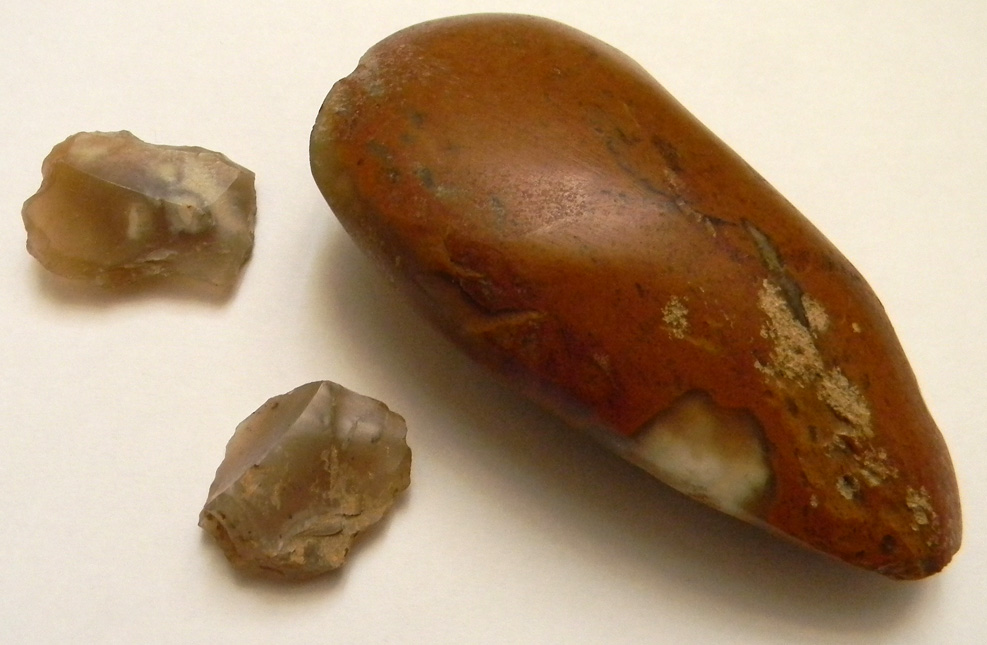 Trace
« Document »
Archive
Source
« Archives »
 « ensemble des documents qui résultent de l’activité d’une institution ou d’une personne physique et morale » (Favier)
Traces (humaines du passé)
(existence objective pas forcément identifiée)
Sources
(archives identifiées par l’historien comme pouvant être exploitées pour traiter un sujet)
Production, discours (récit) historique
Sélection des traces par l’historien qui deviennent des sources pour écrire l’histoire
Document : support véhiculant une information (sens général)
MATIERE(S) PREMIERE(S)
HISTORIEN
PRODUIT FINI
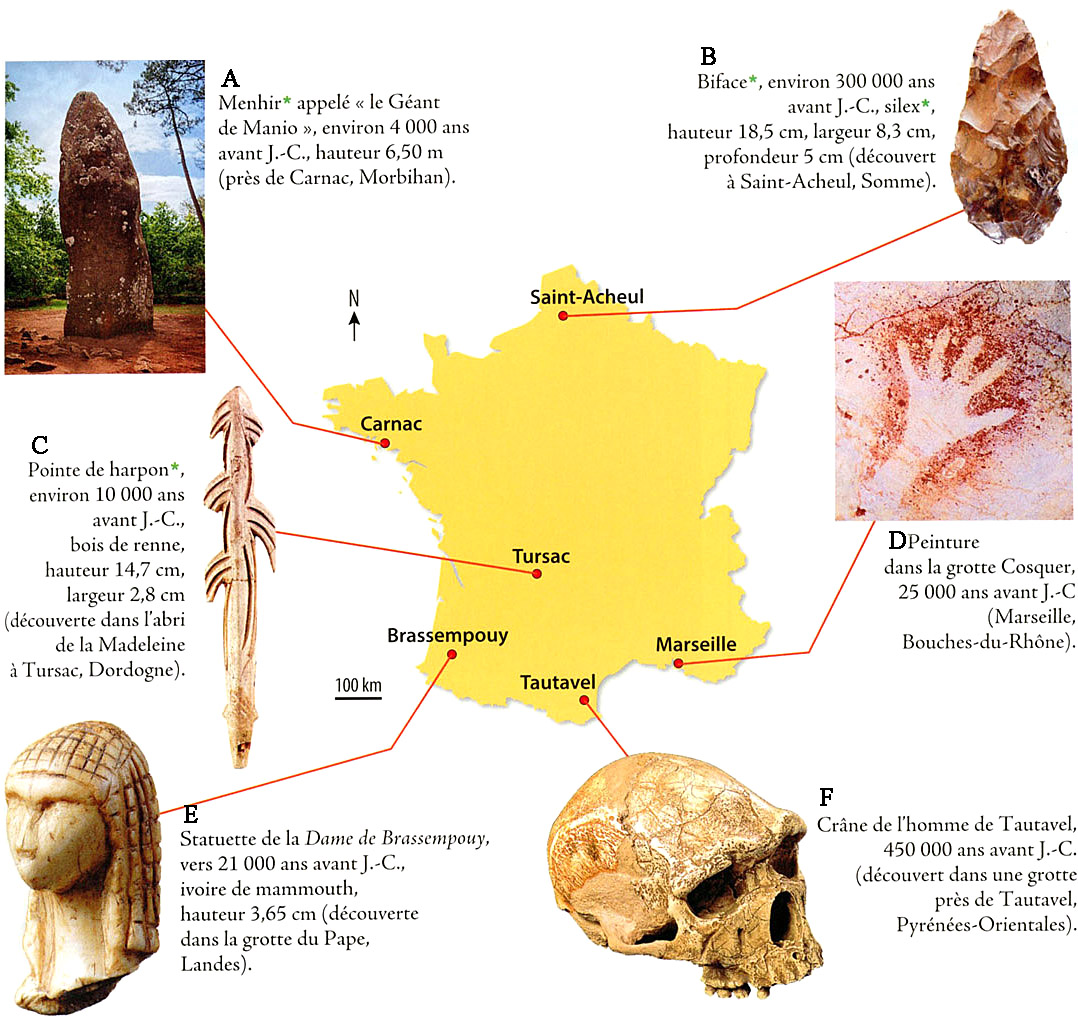 Les premières traces humaines sur le territoire français (d’après le manuel Hachette, CM1, 2016)
Questions sur les traces anciennes de l’occupation humaine du territoire français

1) Présentez de manière ordonnée les 6 documents proposés (PRESENTATION)
 
2) Décrivez le document F. Que nous révèle-t-il ? (DESCRIPTION, INTERPRETATION)

3) Décrivez les documents B et C. Que nous apprennent-ils ? (DESCRIPTION, INTERPRETATION)

4) De quel domaine relèvent les documents A, D et E ? Que nous indiquent-ils sur les mentalités de leurs auteurs ? (INTERPRETATION)
 
5) Quelles informations principales ces 6 documents localisés nous apportent-ils sur les premières traces d’occupation humaine du territoire français ? (SYNTHESE, VUE D’ENSEMBLE)
L’archéologie : étude des restes matériels laissés par les civilisations anciennes (précédentes)
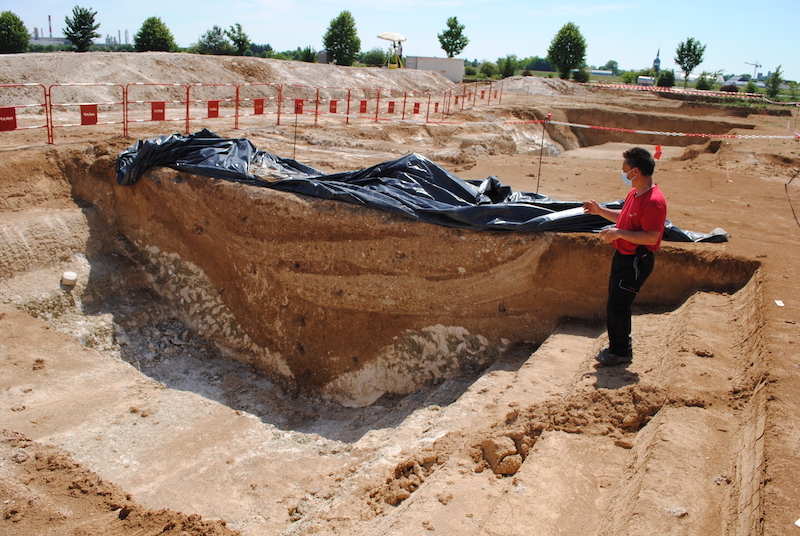 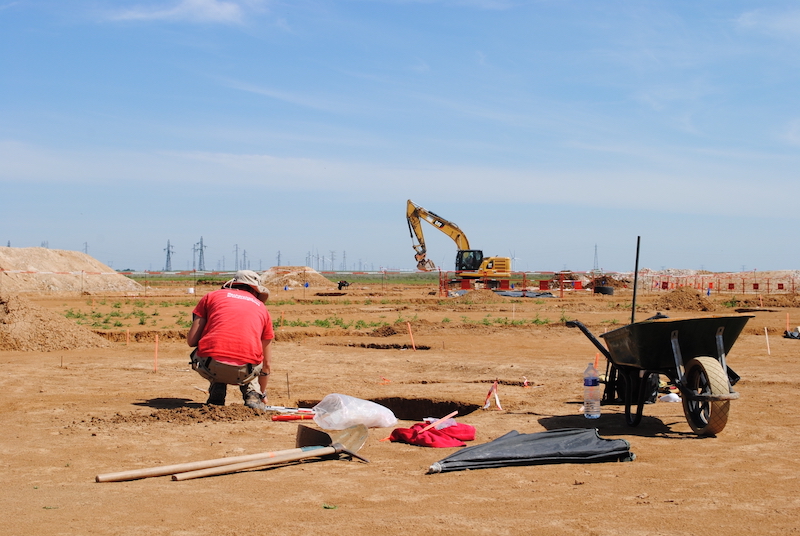 Fouilles d’un village gaulois par l’INRAP à Artenay (Loiret)
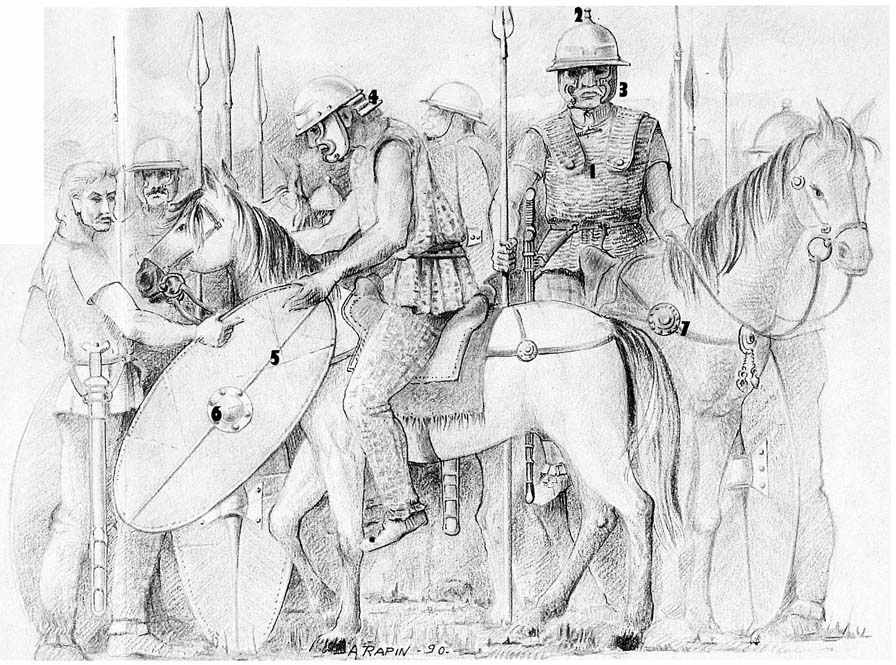 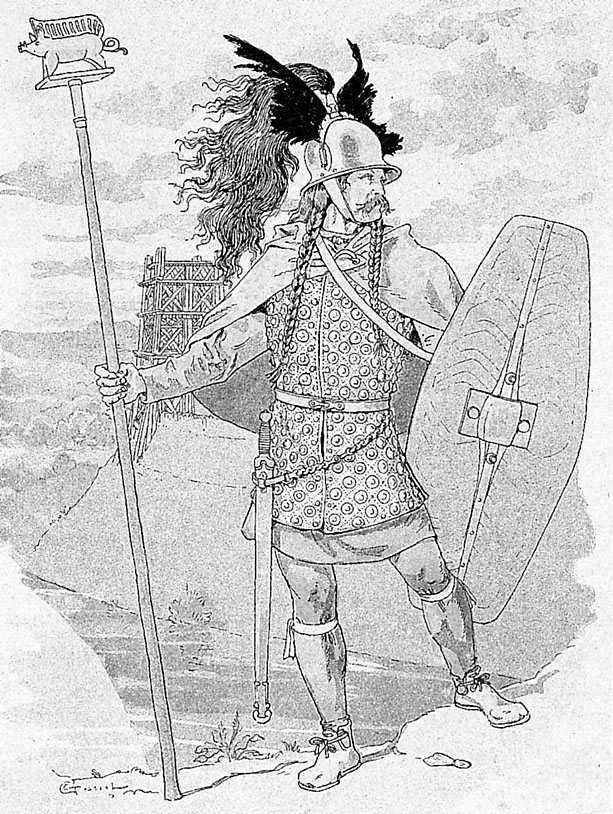 Image 1
Image 2
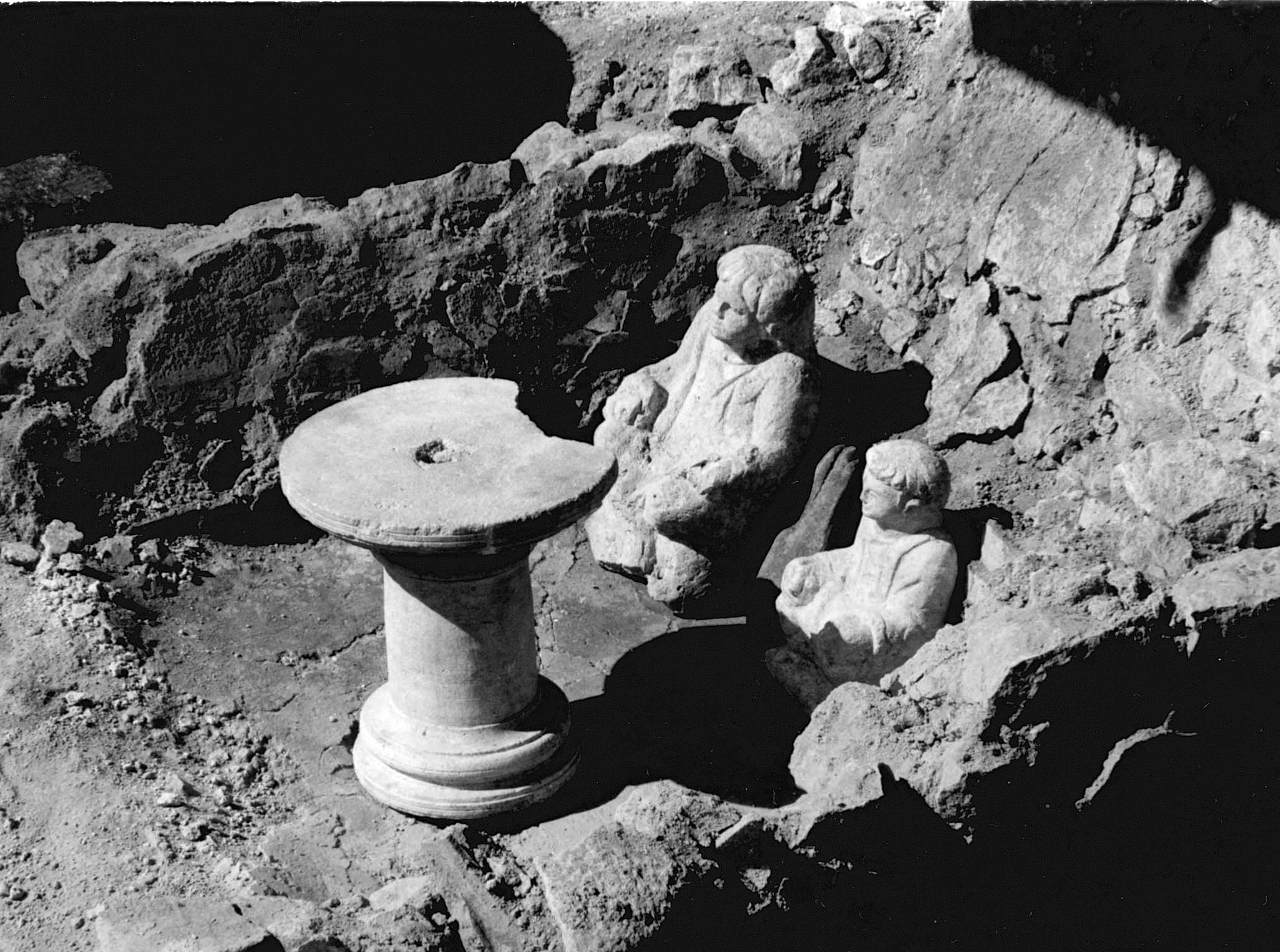 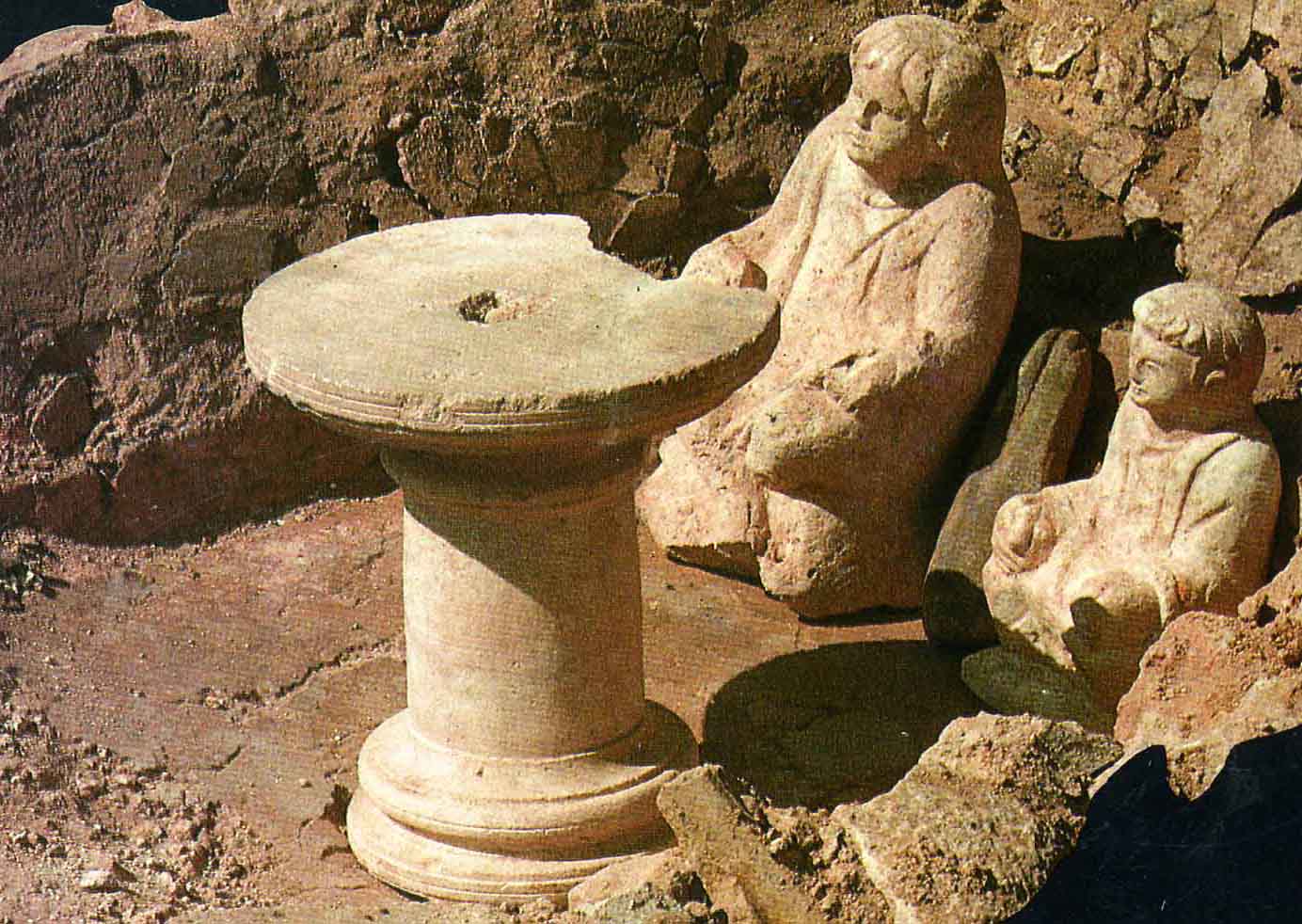 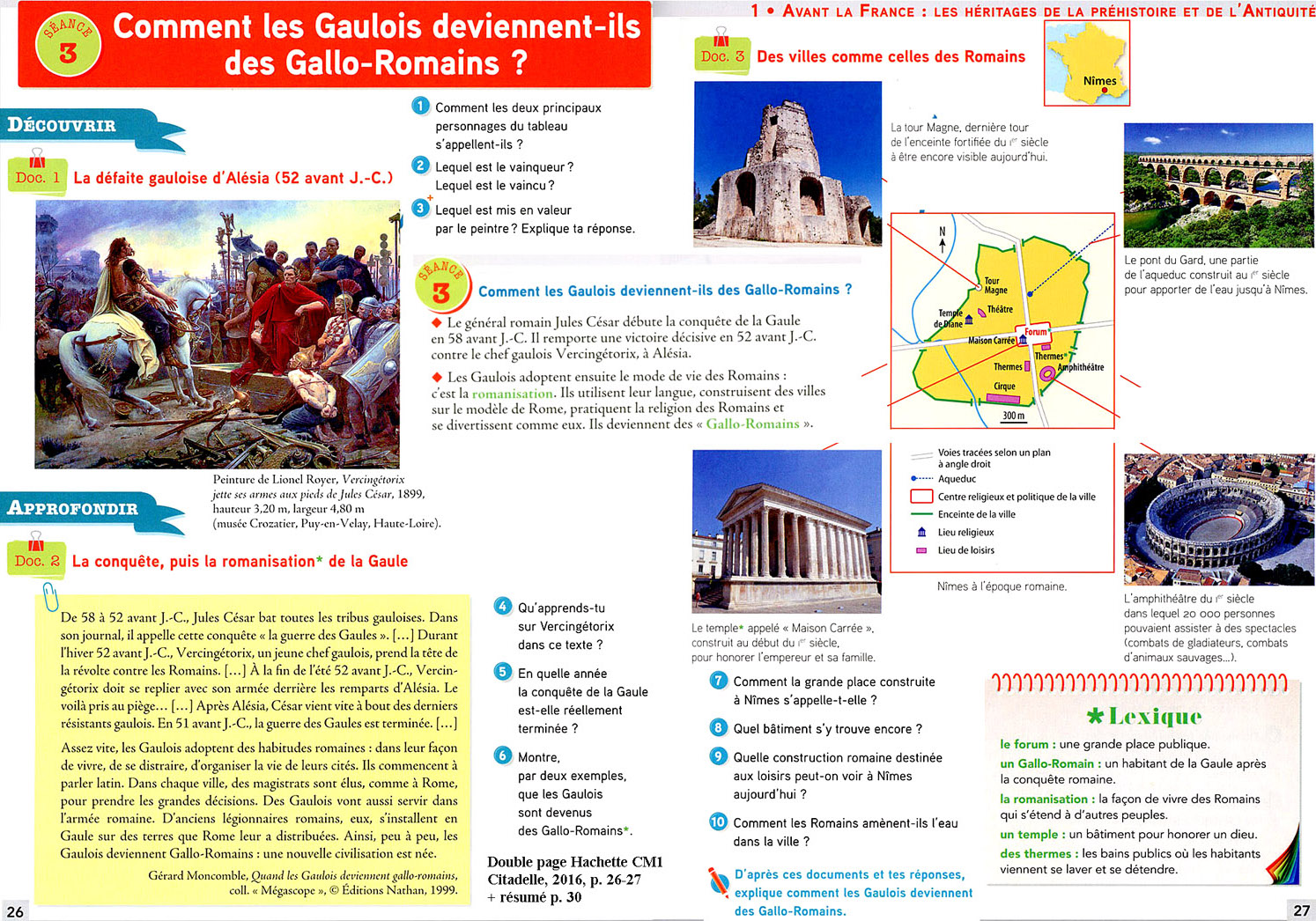 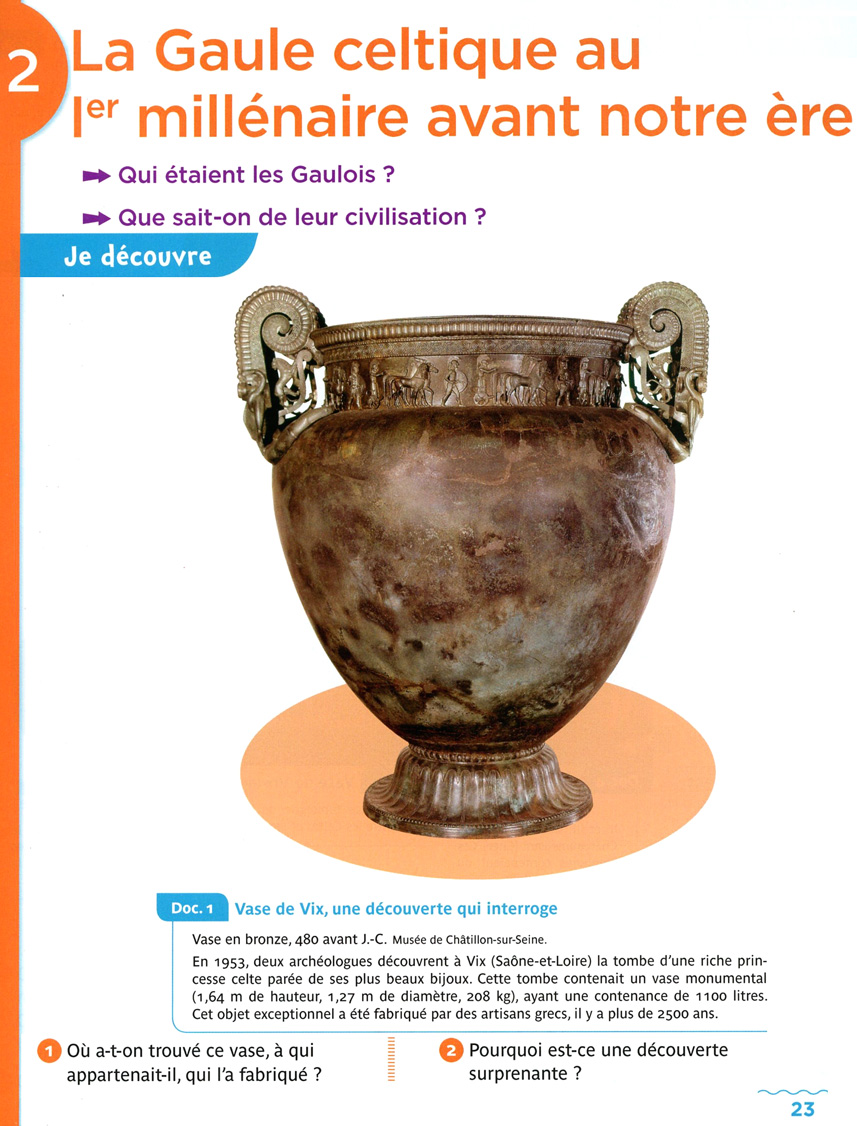 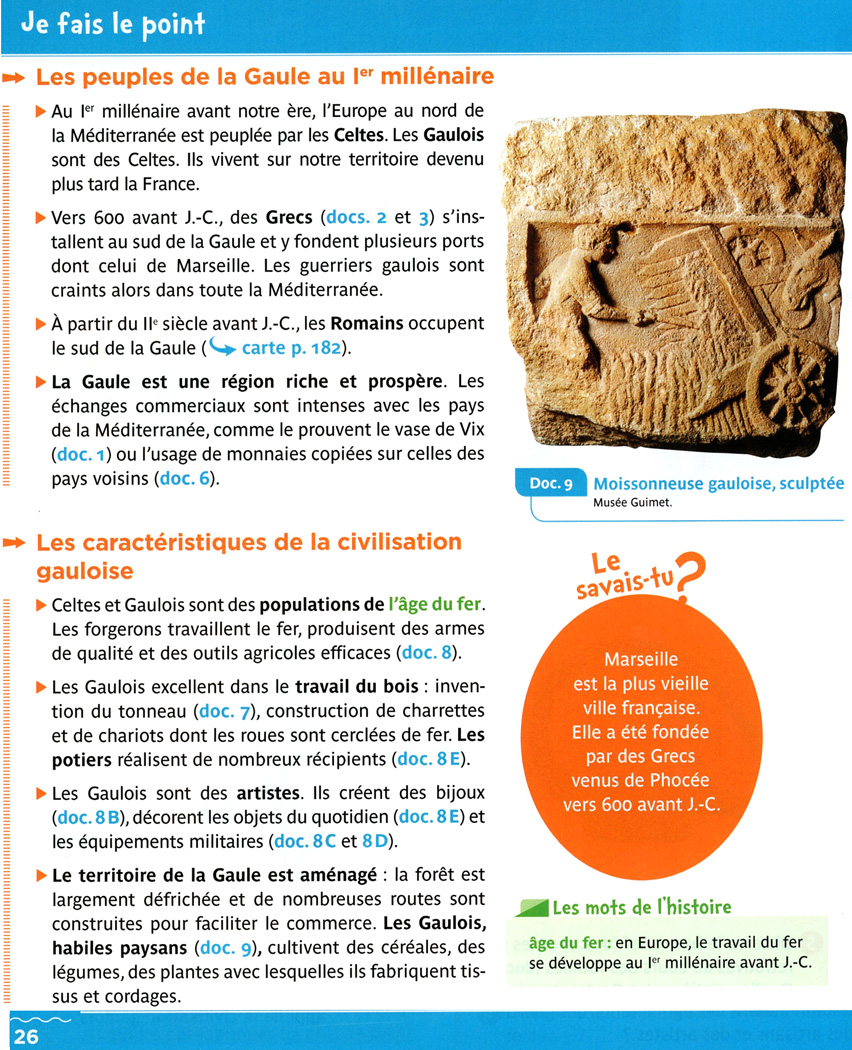 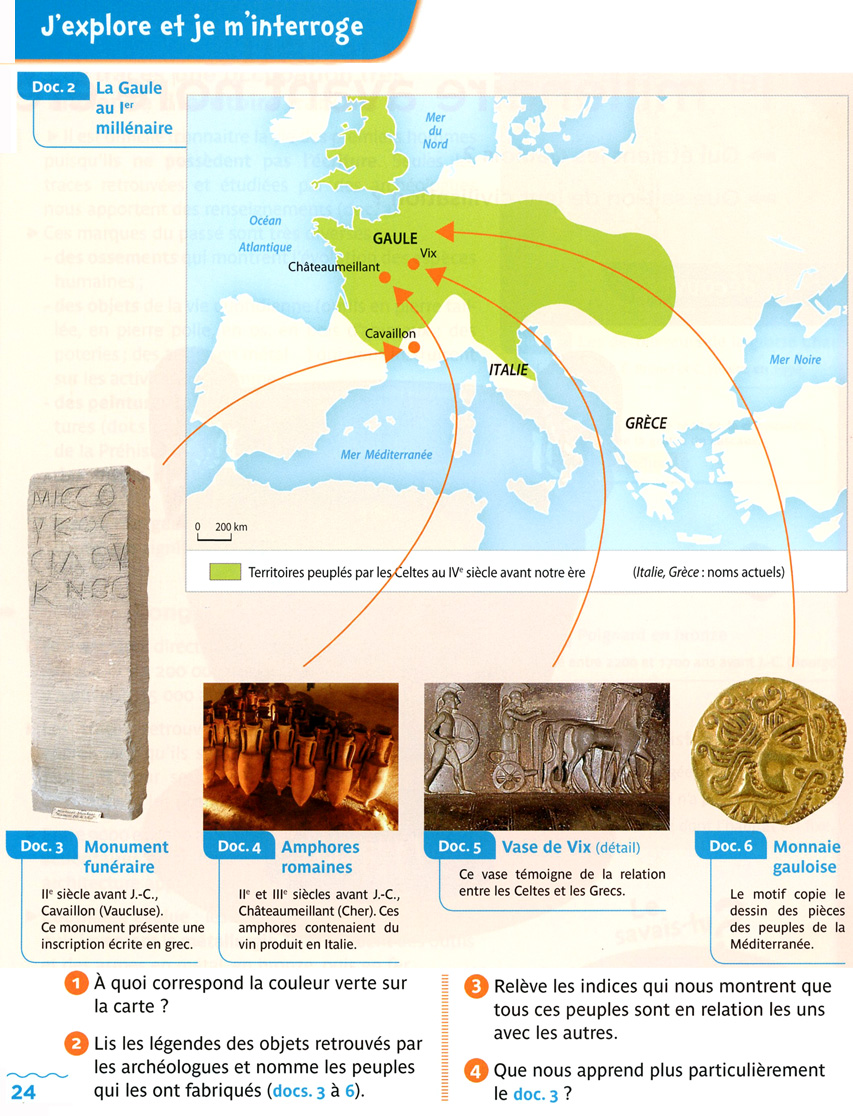 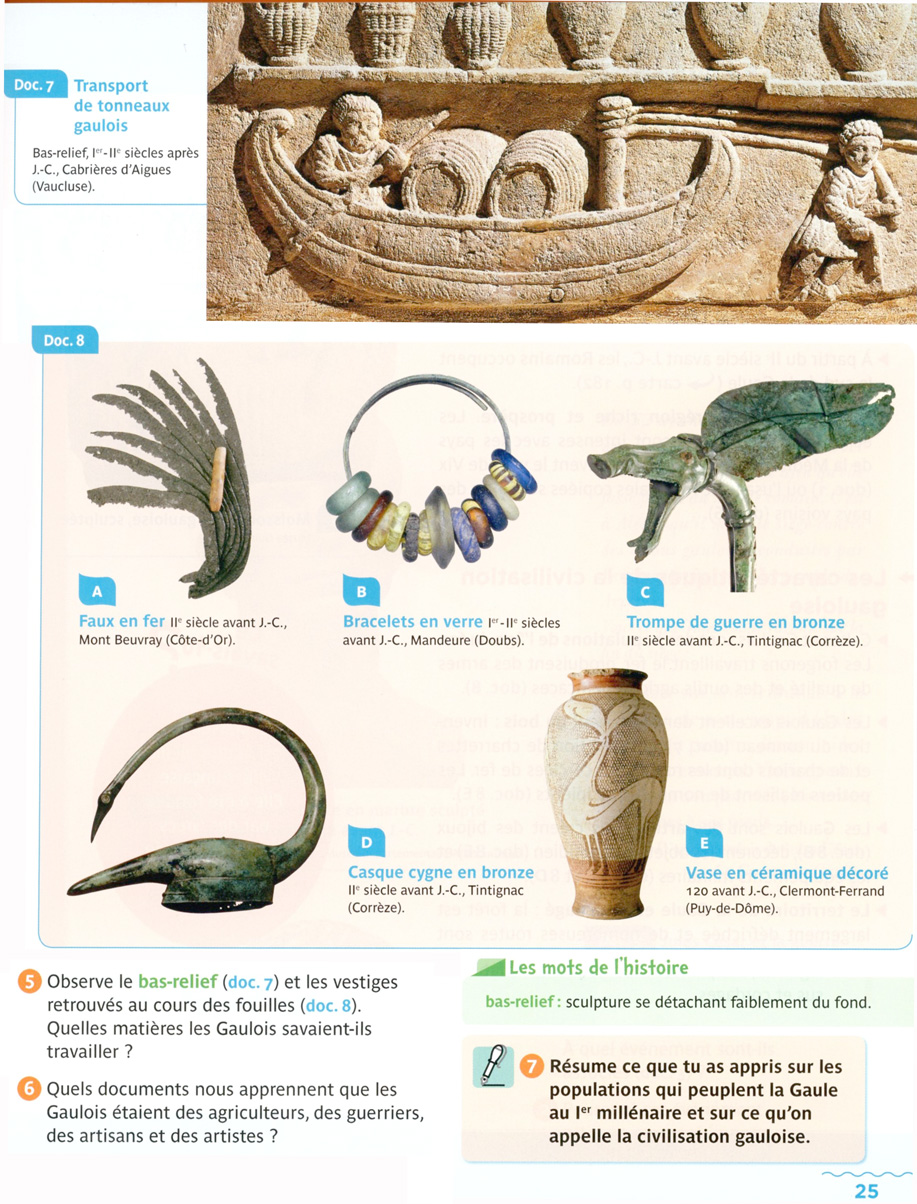 B) Les traces en histoire
Un texte : 
François Ier, 
roi de France par la grâce de Dieu,
nous faisons savoir à tous que nous avons ordonné, de manière définitive ce qui suit : […]
Article 50 : dans chaque paroisse, le curé tiendra un registre des personnes enterrées, en indiquant la jour du décès.
Article 51 : dans que paroisse, le curé tiendra un registre des baptêmes, en indiquant le jour et l’heure de la naissance. Ce registre prouvera l’âge de la personne. […]
Article 111 : comme il arrive parfois qu’on se trompe sur le sens des mots en latin, nous voulons que désormais tous arrêts, contrats, jugements, testaments et autres actes soient faits en français.
[…]
Nous ordonnons la publication de cette ordonnance* et qu’elle soit appliquée et respectée.
Car tel est notre bon plaisir.
D’après l’ordonnance*  de Villers-Cotterêts, 1539
Voir tableau des notions pour une vue globale
Une image :
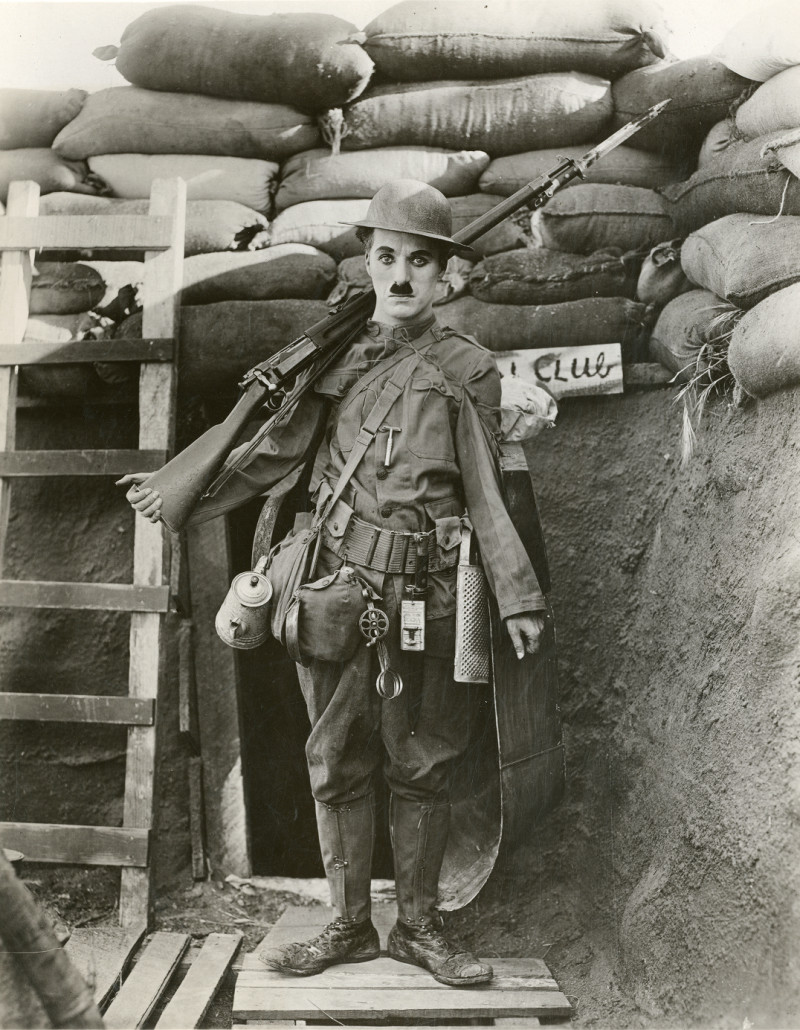 Charlot soldat, 1918
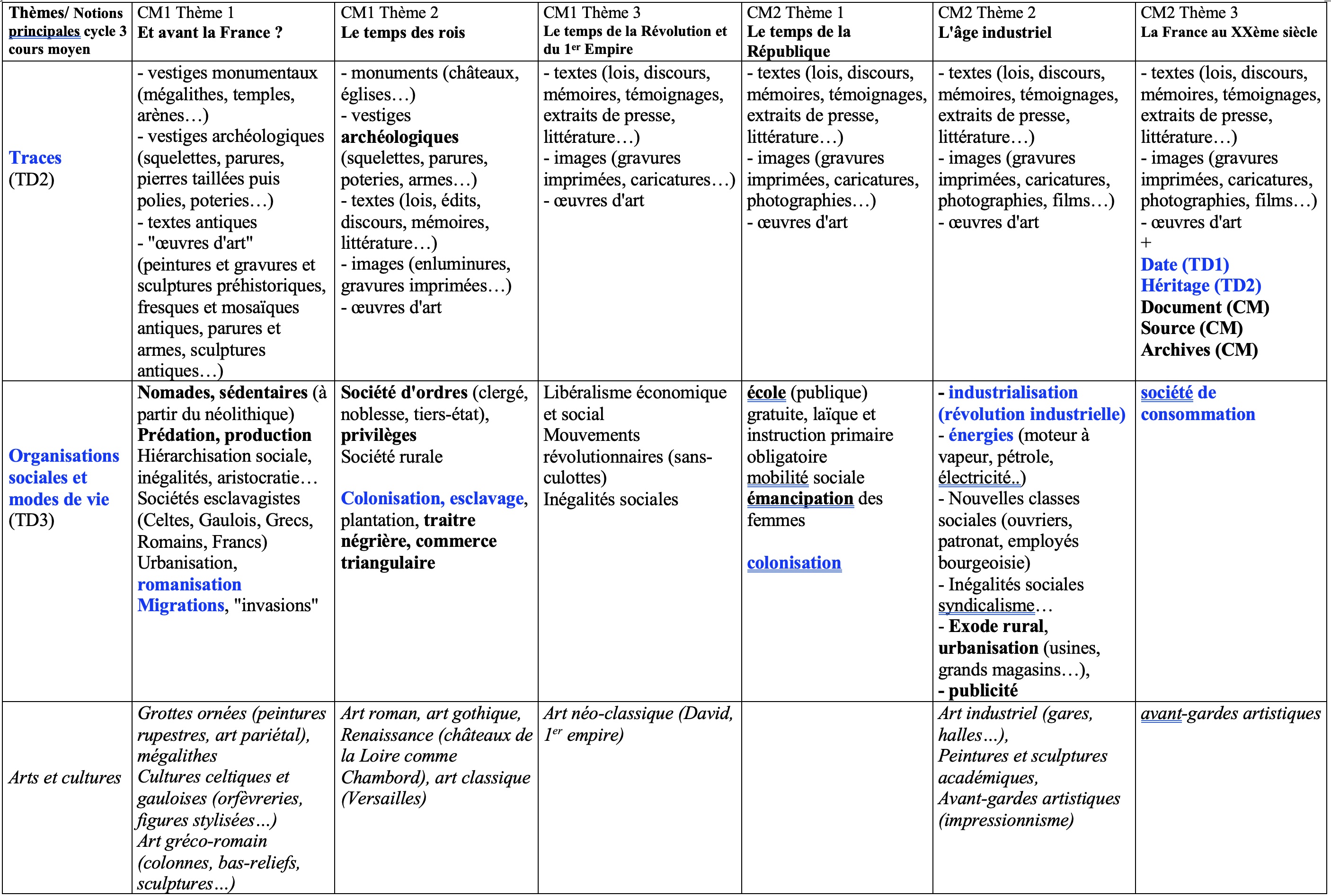 C) Les RV de l’Histoire à Blois
Vendredi 11 octobre 2024 (prévision)
7h 30 - RV parking Centre d’études supérieures – 90 avenue François Mitterrand
7 h 35 – départ pour Blois
9 h 30 – arrivée à Blois avenue Maréchal Maunoury

2 ateliers-conférences + Salon du Livre

16 h 30  – RV avenue Maréchal Maunoury Blois
16 h 35 – départ de Blois
18 h 15– retour à Châteauroux
C) Les RV de l’Histoire à Blois
Groupe 1
10h-11h : Château royal de Blois
Exposition visages d’ancêtres
13h-14h15 : INSPE (1/2 du groupe)
La ville en bande dessinée
13h-14h30 : Hôtel de ville (1/2 du groupe)
Valoriser les lieux de mémoire en milieu urbain
Groupe 2
11h15-12h15 : INSPE
L’enfant et la ville dans les albums de jeunesse
14h45-16h15 : INSPE
Crayon noir, Samuel Paty, histoire d’un prof
ATTENTION SE TROUVER SUR PLACE AU MOINS 15 min avant